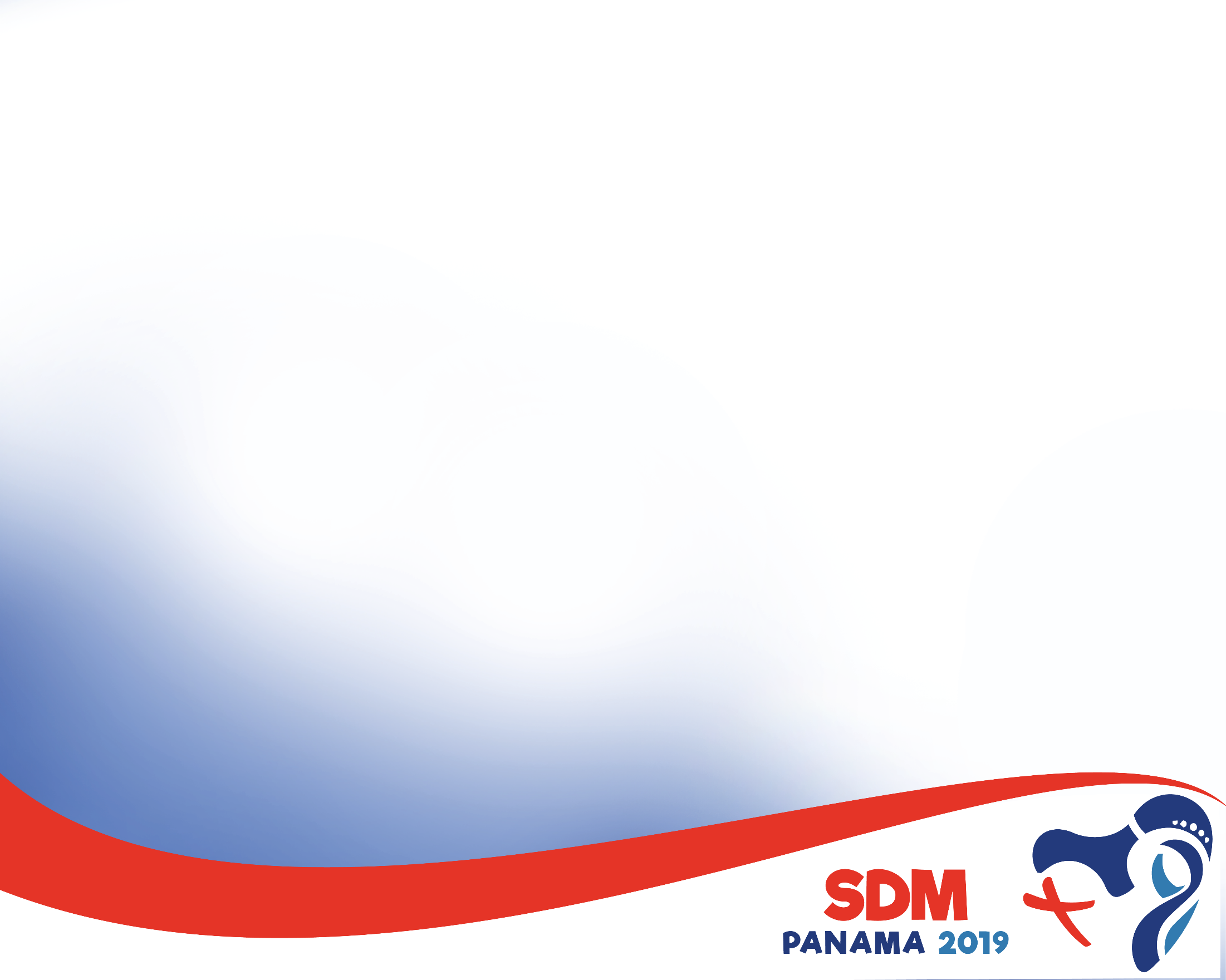 Rady pred cestouna SDM PANAMA 2019
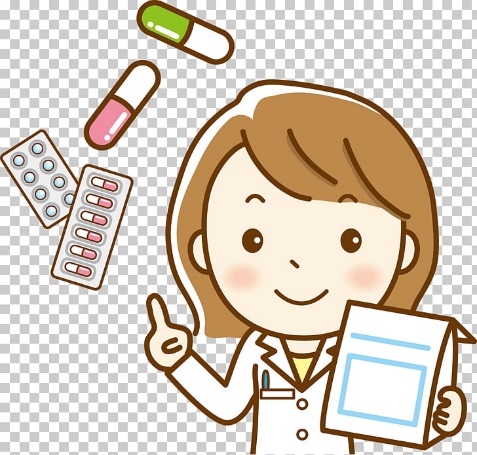 Ružomberok, 27.10.2018
Mária Potočárová
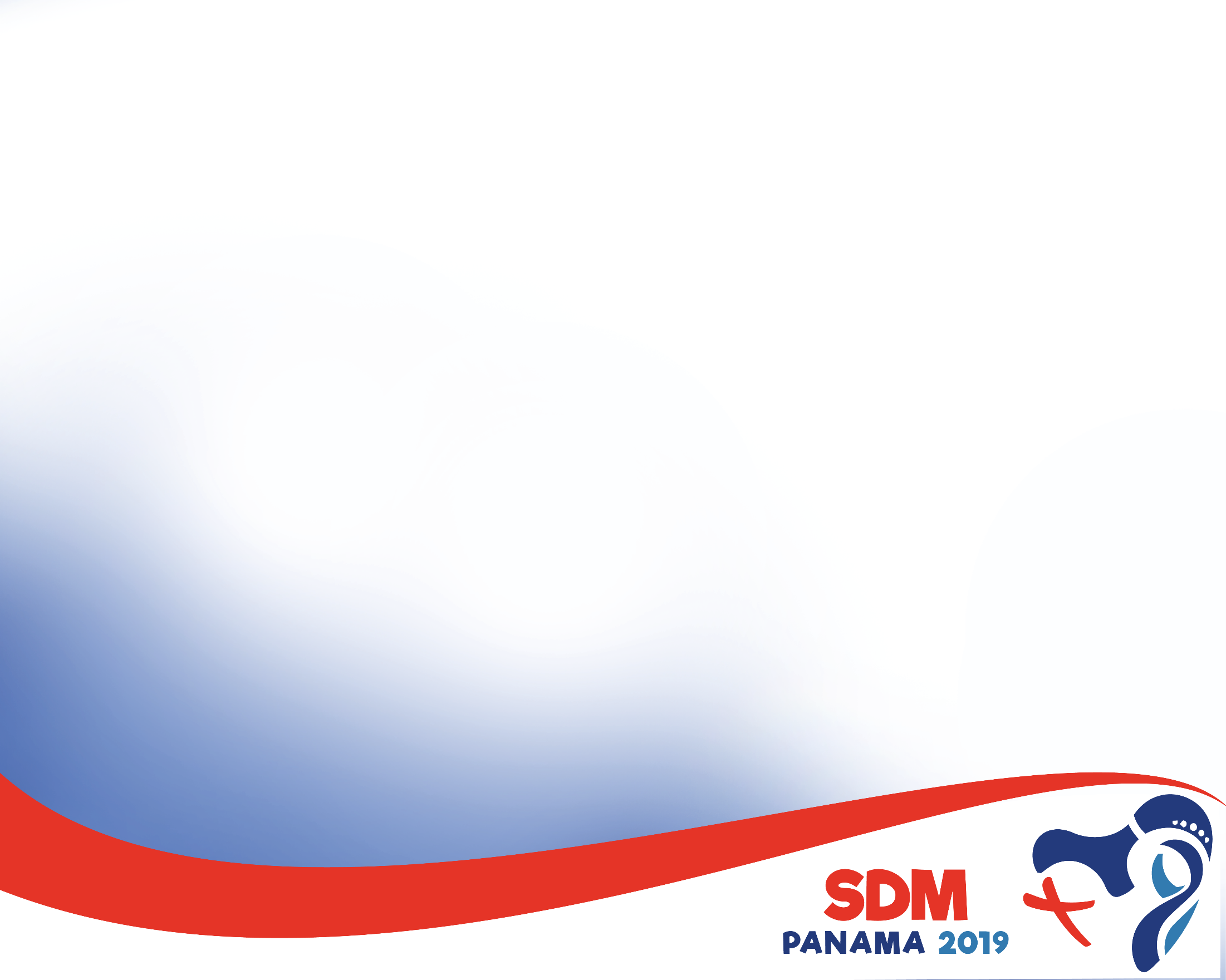 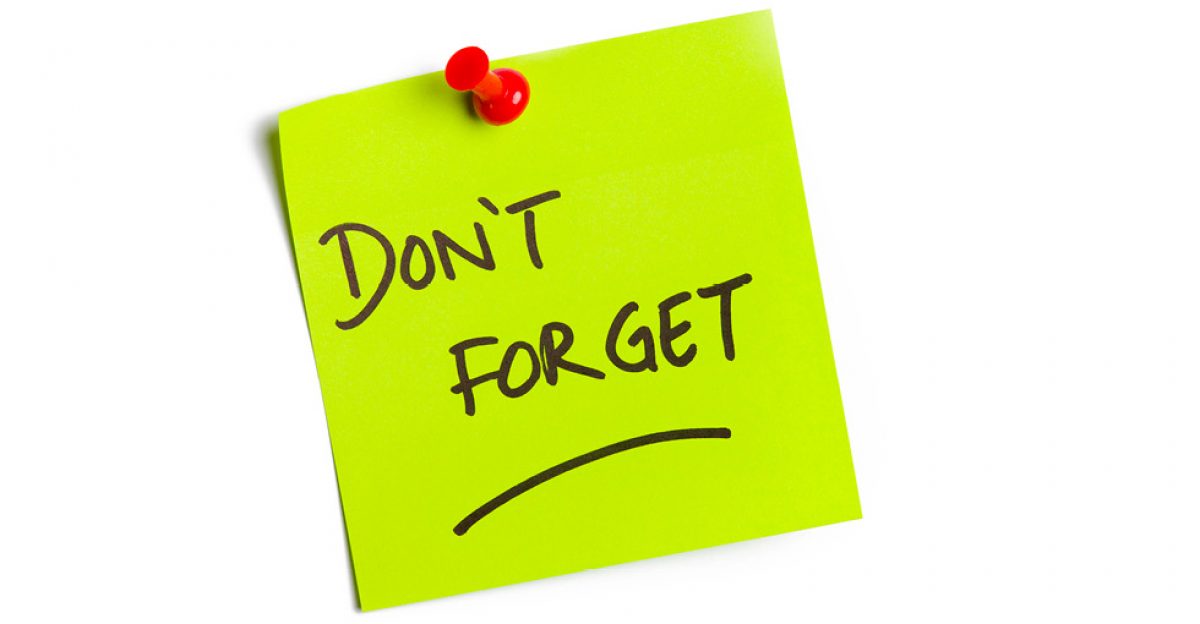 Načo myslieť pred cestou
Zvážiť si svoj zdravotný stav
Očkovanie
Cestovné poistenie
Cestovná lekárnička
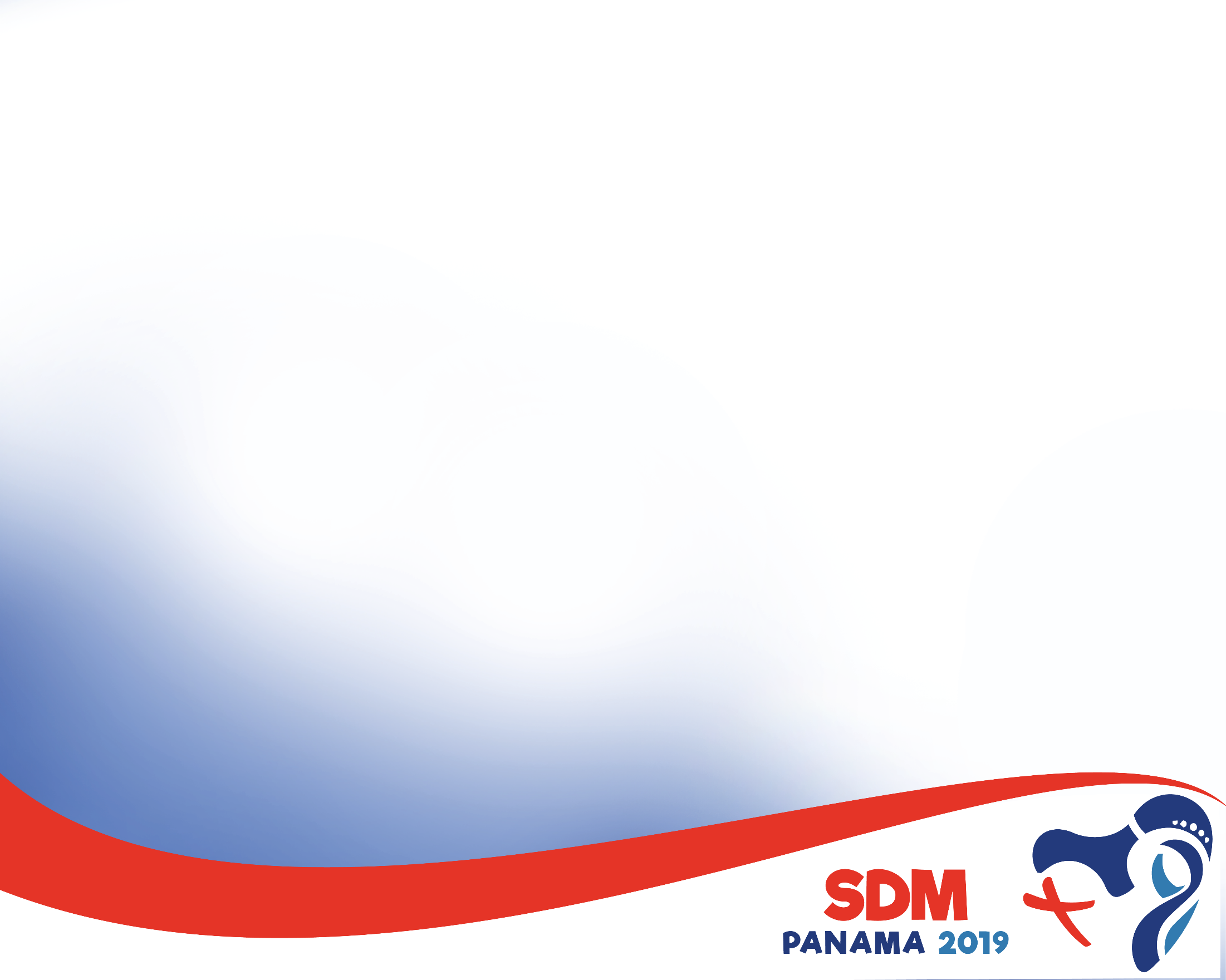 SDM budú náročné pretože ...
Dlhý let, časový posun, nedostatok spánku
Veľká masa ľudí v tesnom kontakte, riziko epidemických chôrob
Zmena stravy, tropické podnebie, zvýšené riziko črevných infekcií, riziko uštipnutia
Menej rozvinutá krajina, nižšia úroveň zdravotnej starostlivosti + abnormálna záťaž na domáci zdravotný systém pútnikmi ... 
V prípade ťažkostí – nutnosť uhradiť zdrav. starostlivosť v hotovosti, niektoré lieky môžu byť nedostupné, zložitý transport domov
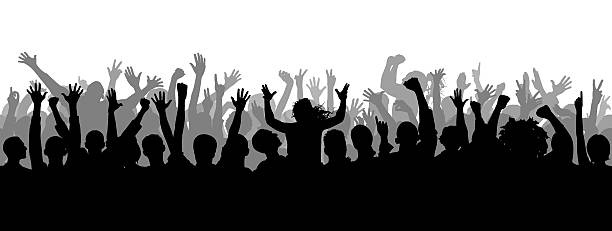 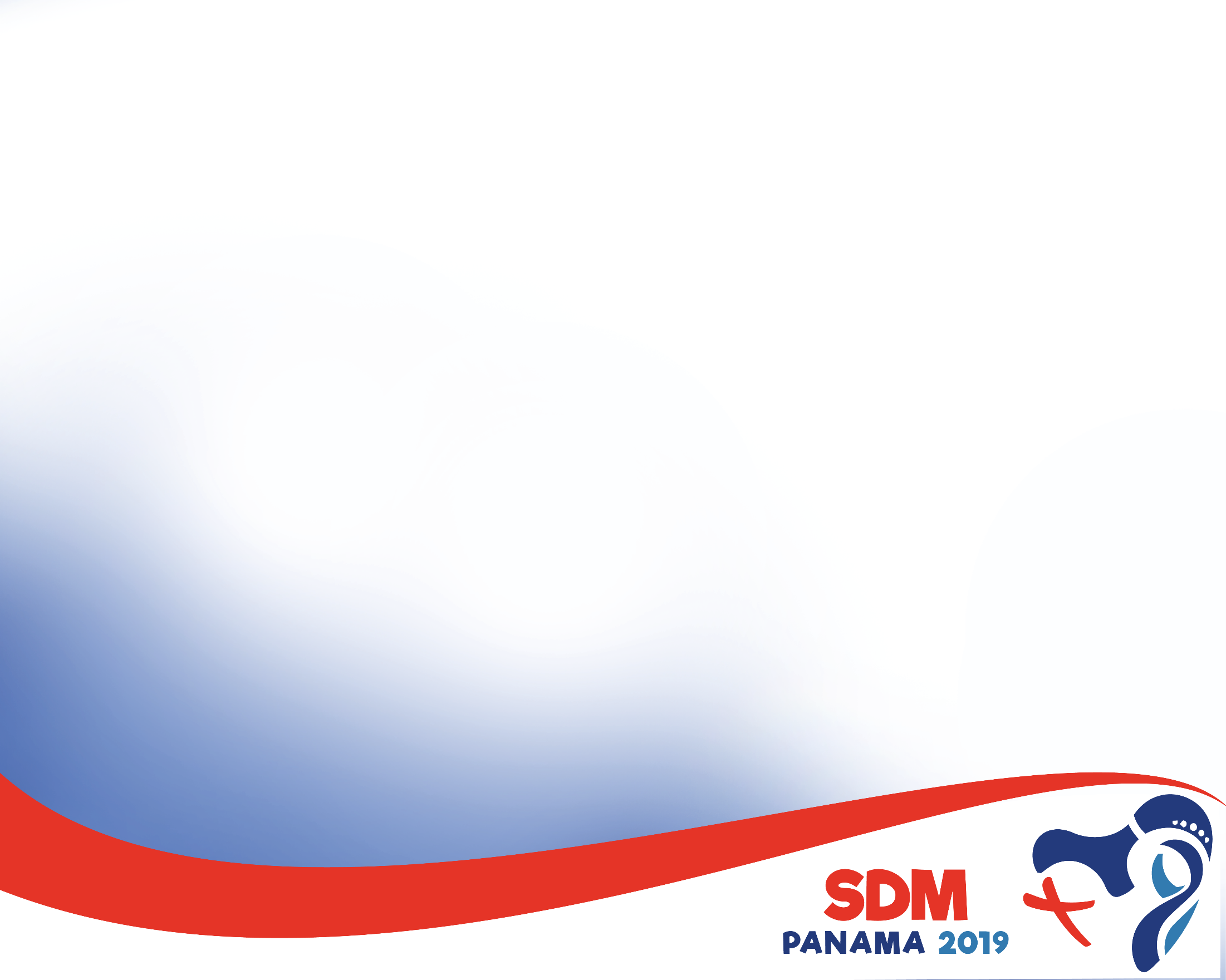 Aktuálny zdravotný stav
Zvážiť riziká
Vhodná kontrola napr. u zubára, gynekológa
Pri chronickom ochorení sa poradiť o vhodnosti cesty s ošetrujúcim lekárom, zabezpečiť sa potrebnými liekmi
Informovať zdravotníkov/niekoho s kým cestujem:
Závažné ochorenia (cukrovka, epilepsia, tehotenstvo)
Závažné alergie (potraviny, hmyz)
Užívané lieky + ich uloženie v batožine
Kontaktná osoba v prípade zdravotných ťažkostí
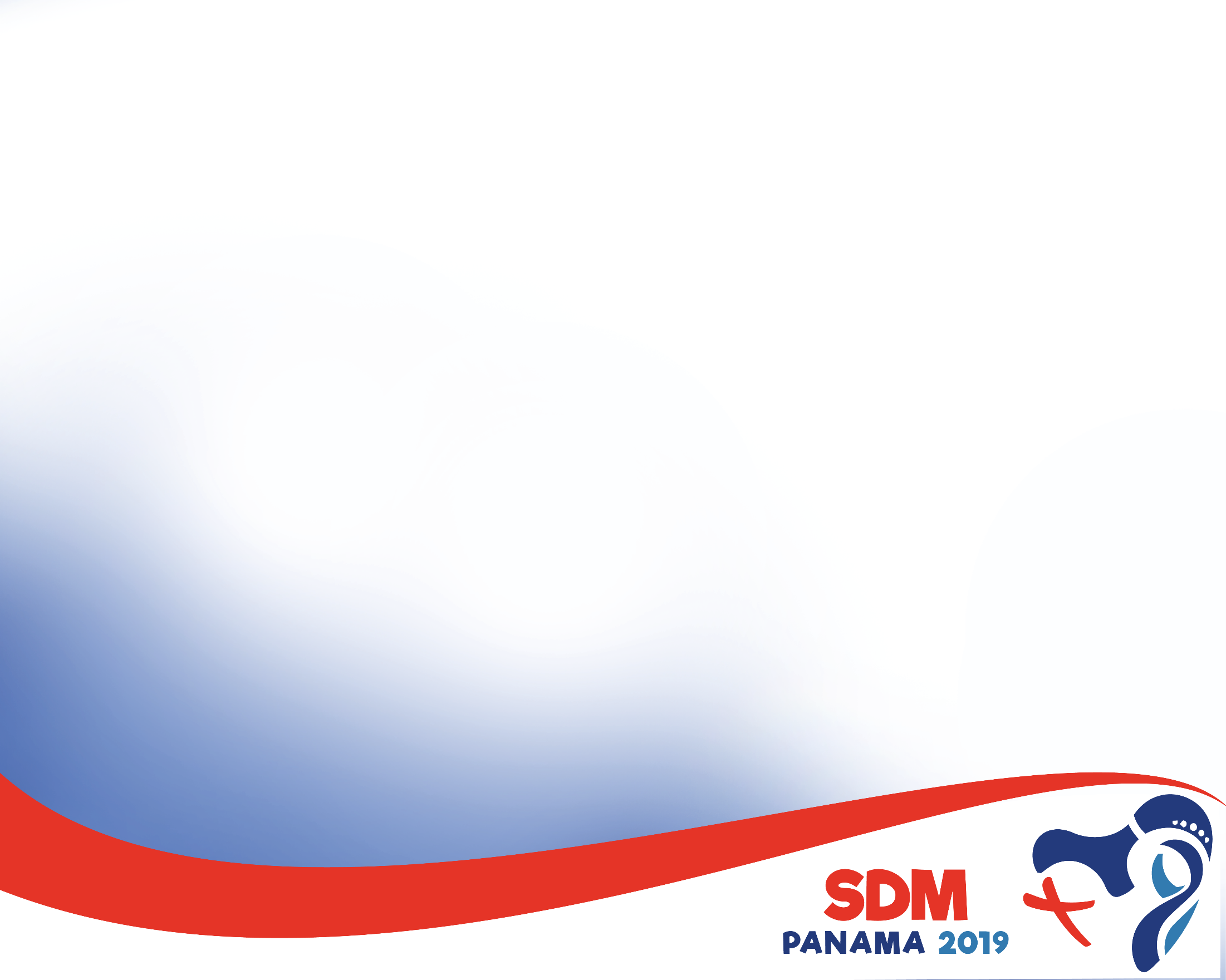 Zdravotný systém v Paname
Veľmi slabá dostupnosť zdravotnej starostlivosti mimo hlavného mesta
Poskytovanie na priamu úhradu, (reálne) ceny sú nižšie než v Európe
Prvá pomoc organizovaná organizátormi WYD
červený kríž: +507 228 2187
národná polícia: +507 104
hasiči: +507 103
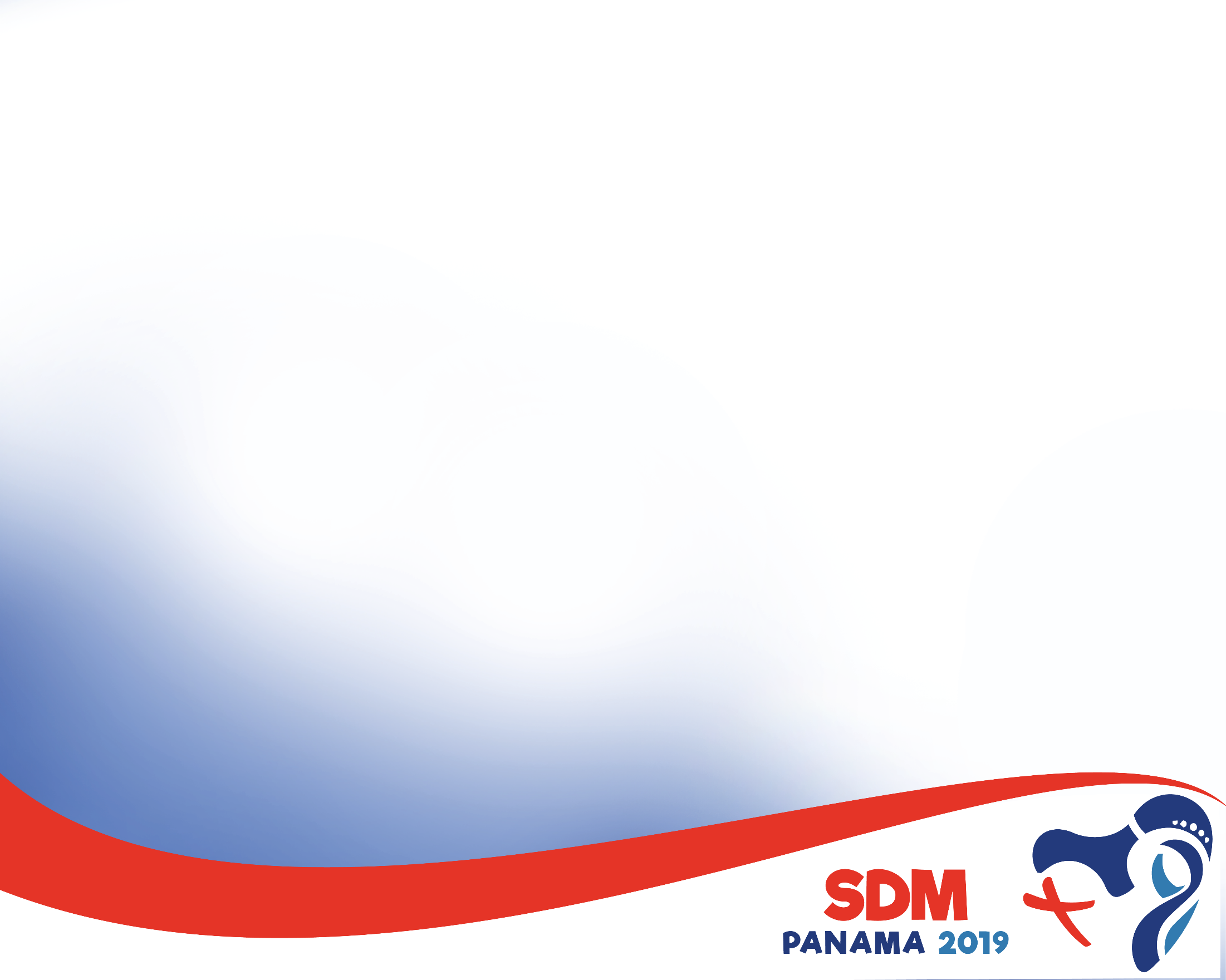 Očkovanie
Nezabudnúť medzinárodný očkovací preukaz!
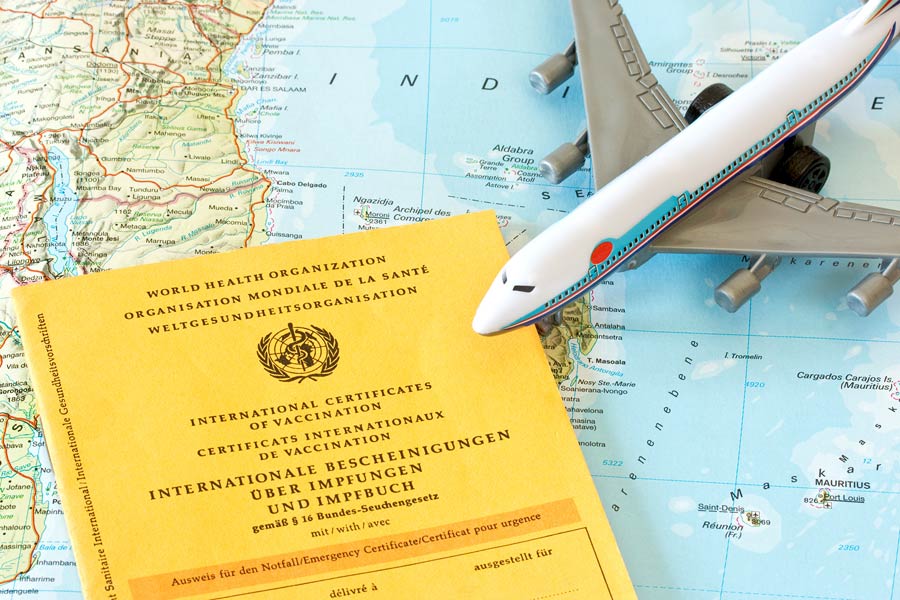 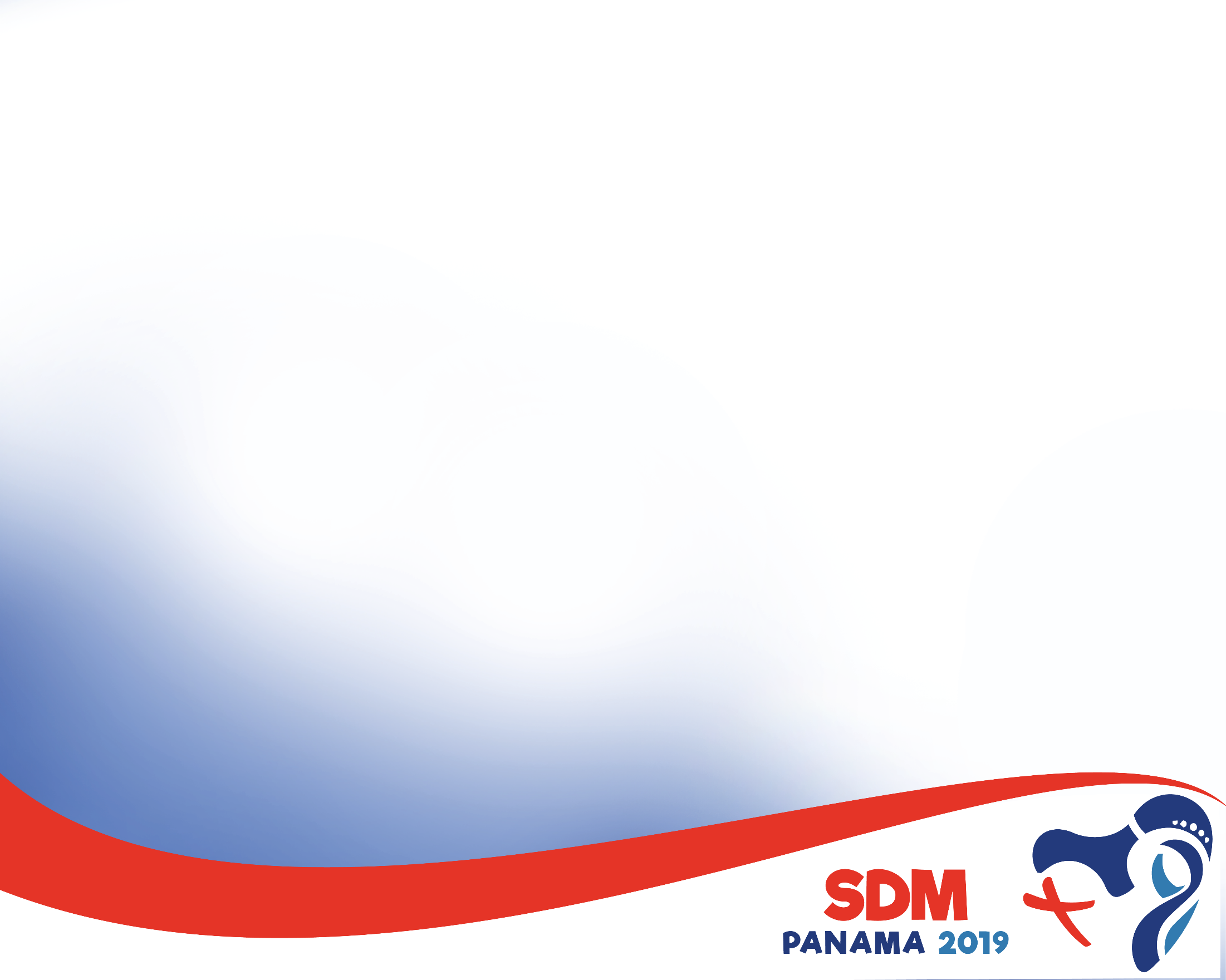 Cestovné poistenie
Adekvátne očakávaným rizikám
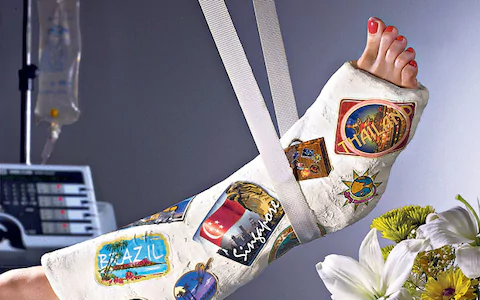 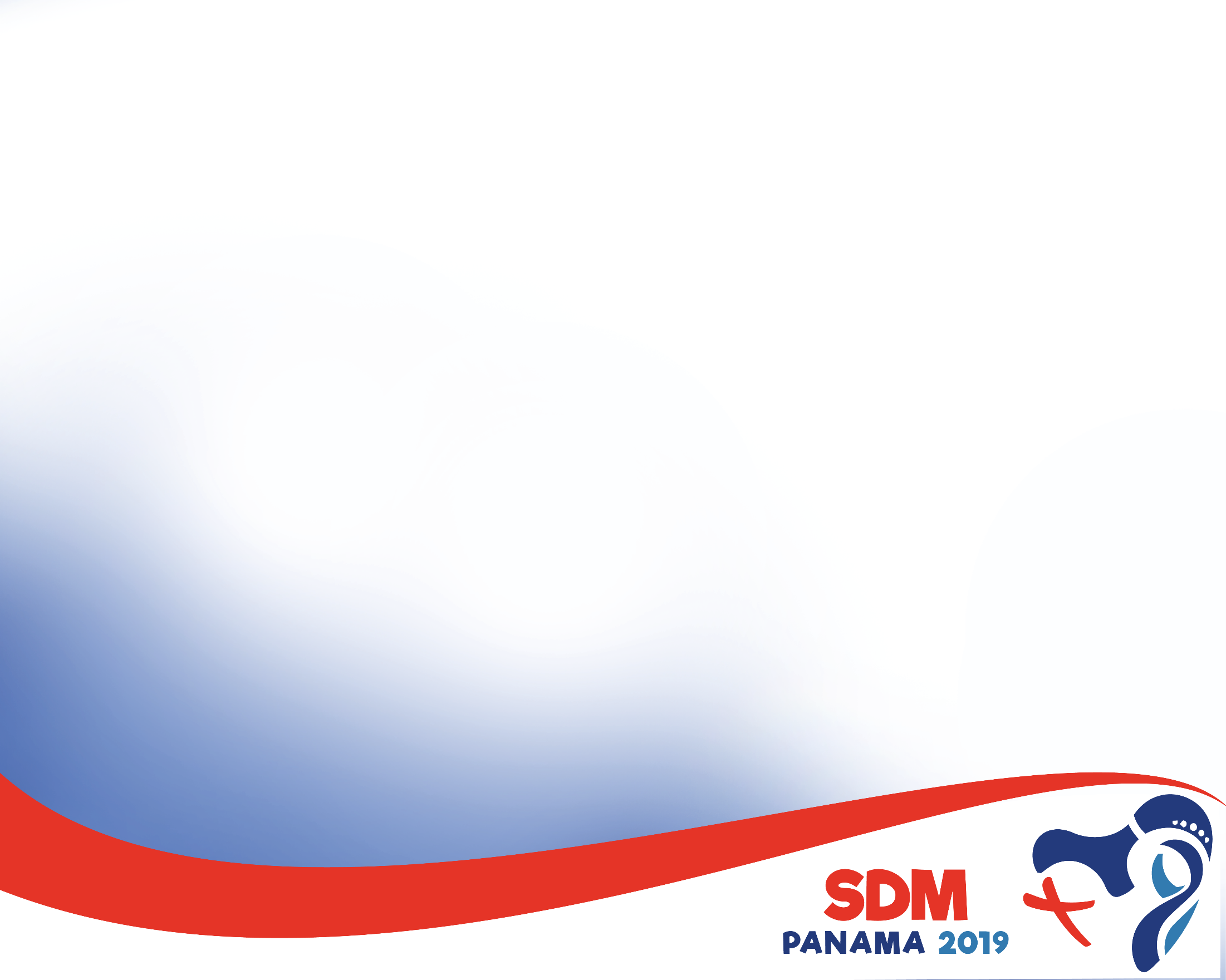 Chronicky užívané lieky
Skontrolovať si dostatočnosť zásoby liekov
Premyslieť spôsob skladovania
Rozpis užívaných liekov aj s účinnými látkami
Epipen
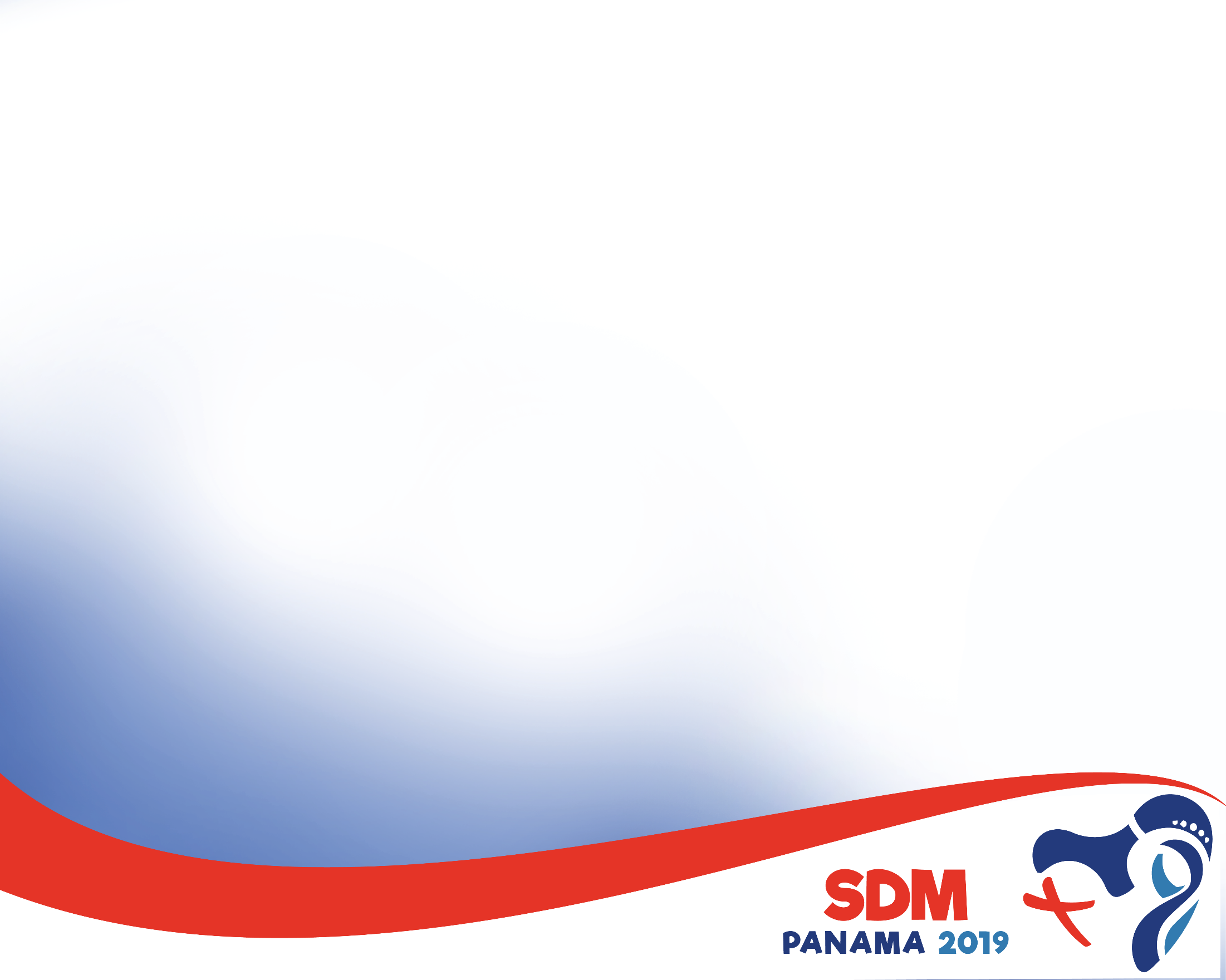 Cestovná lekárnička
Ranky, otlaky ... > vhodný obväzový materiál (obväz, gáza, náplaste) + dezinfekcia (alkoholové tampóny, H2O2, Detol, Septonex, Betadine)
Hnačky ... > čierne uhlie, Smecta, Endiex, Normix, rehydratačné roztoky napr. Kulíšek, probiotiká, sucháre + čierny čaj
Teploty, bolesti .... > Ibalgin/Ibuprofen 400 mg, Paralen 500 mg, Acylpyrin 500 mg ...
Kŕče brucha ... > Buscopan 10 mg
Bolesti kĺbov, opuchy, úrazy ...> napr. Flector, Voltaren, octanová masť
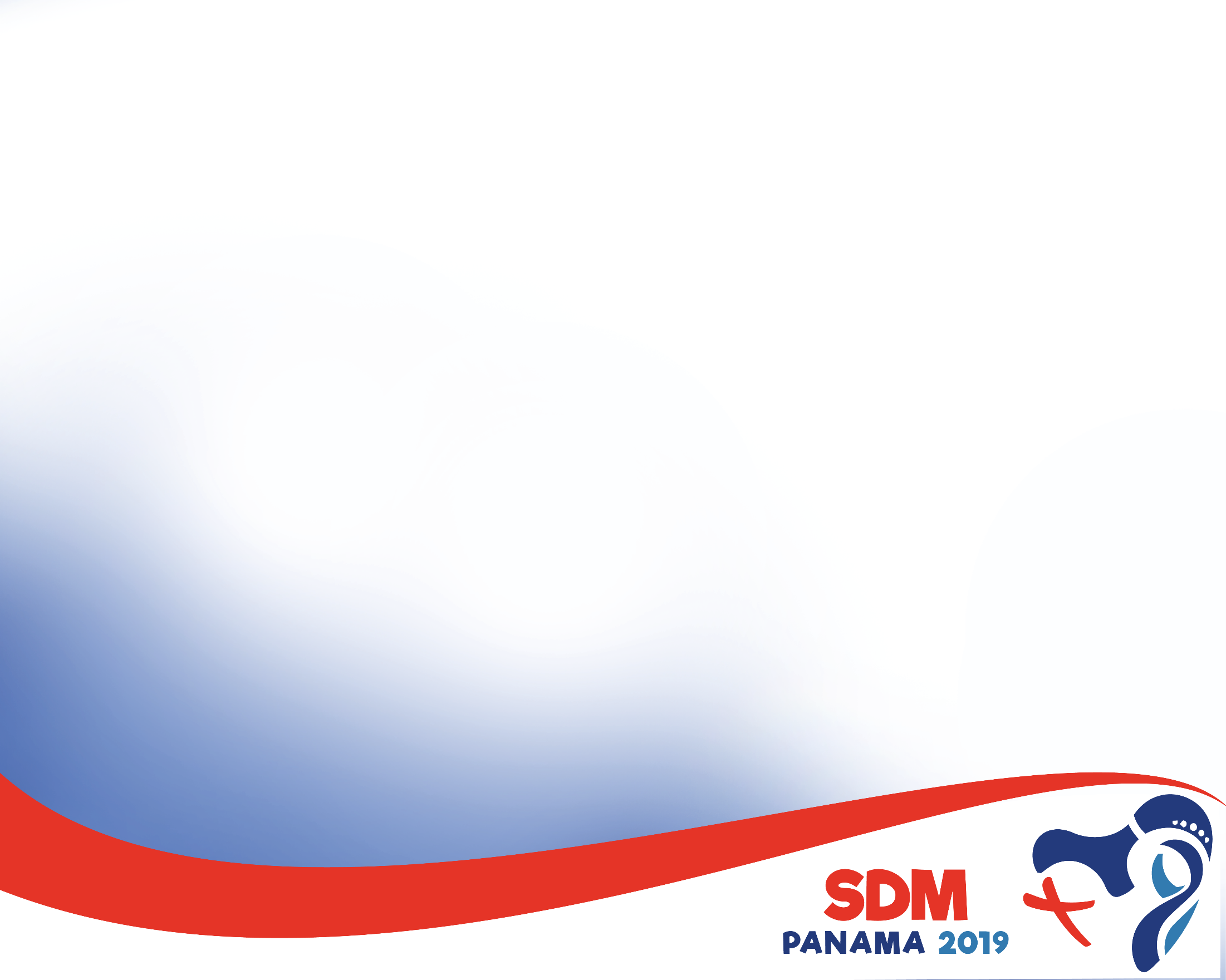 Kinetóza ... > Kinedril
Alergia, uštipnutie hmyzom ... > lokálne napr. Fenistil, antihistaminiká (napr. Cetirizin, Zodac), kortikoidy 
Únava, vyčerpanie ... > šumivé magnézium, kalcium
Spálenie kože ... > Calcium panthotenicum, Pantenol sprej
Kvapky - očné– napr. Ophtalmoseptonex, nosné napr. Nasivin, ušné 	
Prechladnutie, zápal hrdla ... > napr. Septolete, Dorithricin, C vitamín
Antibiotiká – Augmentin 1 g, Zinnat 500 mg, Ciphin (Ciprofloxacin) 500 mg, Normix 200 mg
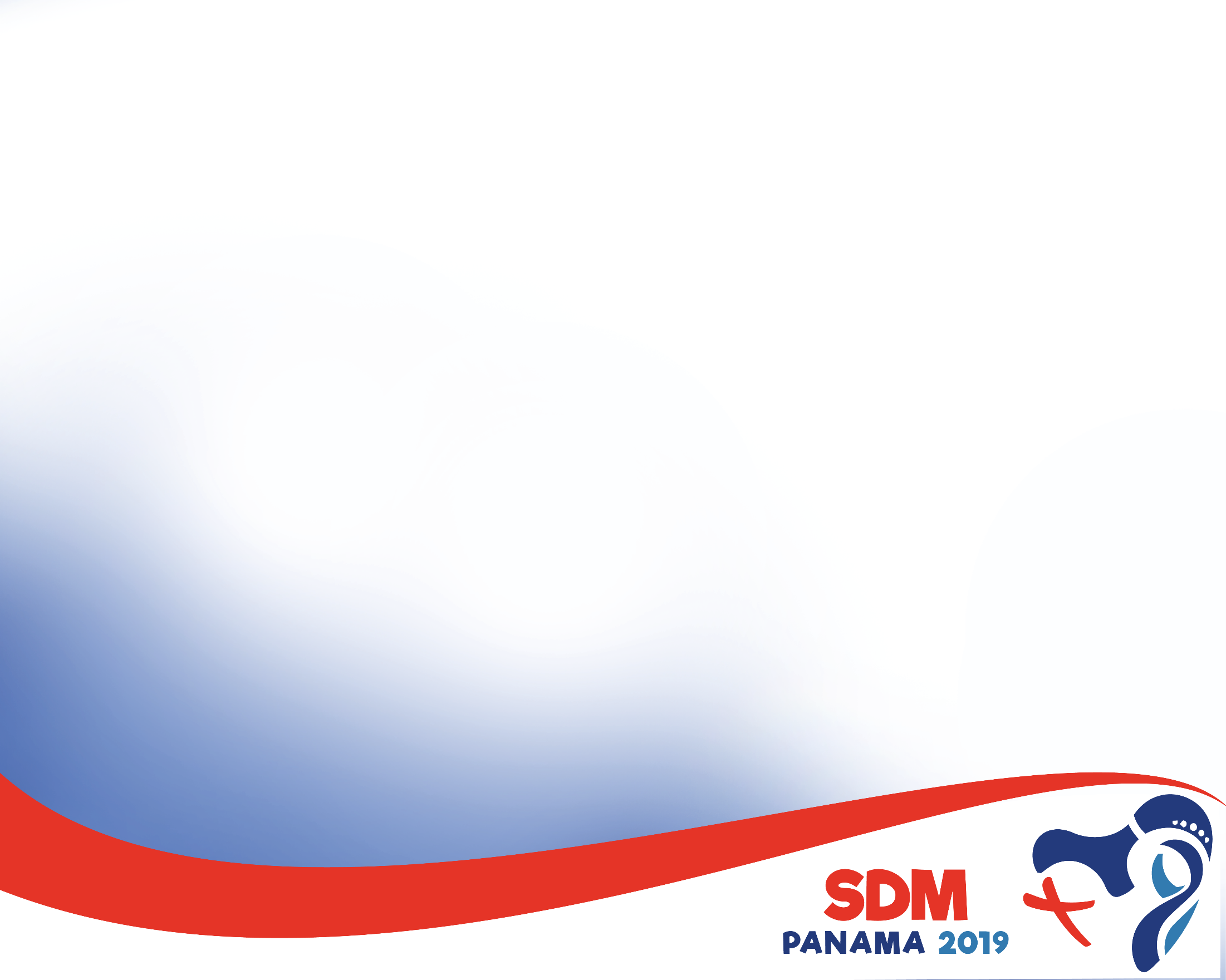 Ďalšie užitočné veci čo zbaliť
Pokrývku hlavy
Slnečné okuliare
Opaľovací krém/krém s pantenolom
Cestovné dezinfekčné (gélové) mydlo
Ploskačku s tvrdým alkoholom
Cestovný vankúš, skladacia stolička
Štuple do uší
Alu-fólia
Pinzeta, ihla, nožničky, zicherky
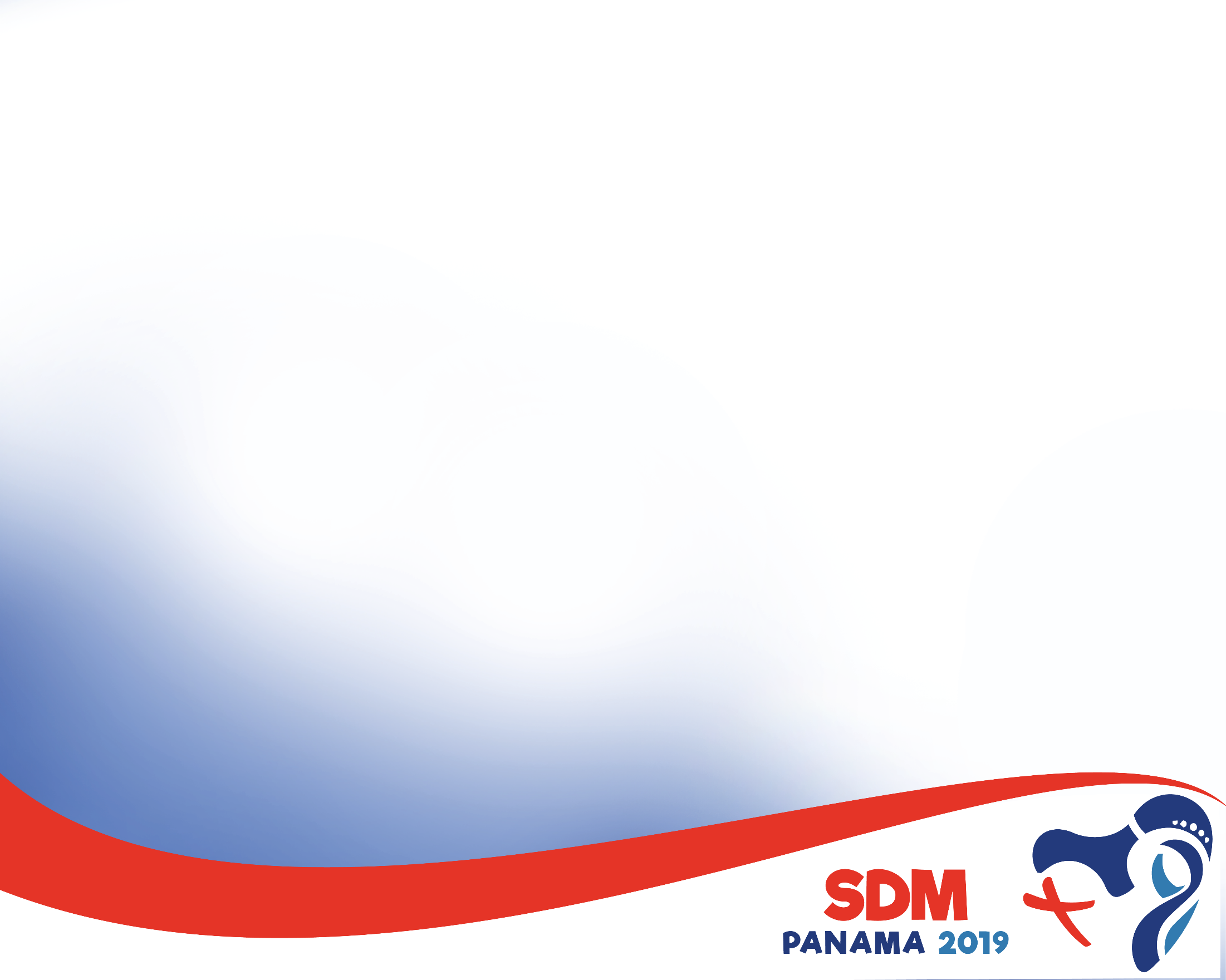 Cestovateľská hlboká venózna trombóza
Krvná zrazenina v žilách dolných končatín, riziko nebezpečnej pľúcnej embólie
Asymetrický opuch/tupá bolesť v jednej nohe, sťažené dýchanie
Rizikom sú hlavne dlhé lety lietadlom (obmedzený pohyb, skrčená poloha, zahustená krv nedostatočným príjmom tekutín)
Zvýšené riziko: starší, obézni, fajčiari, antikoncepcia, prekonaná trombóza v minulosti
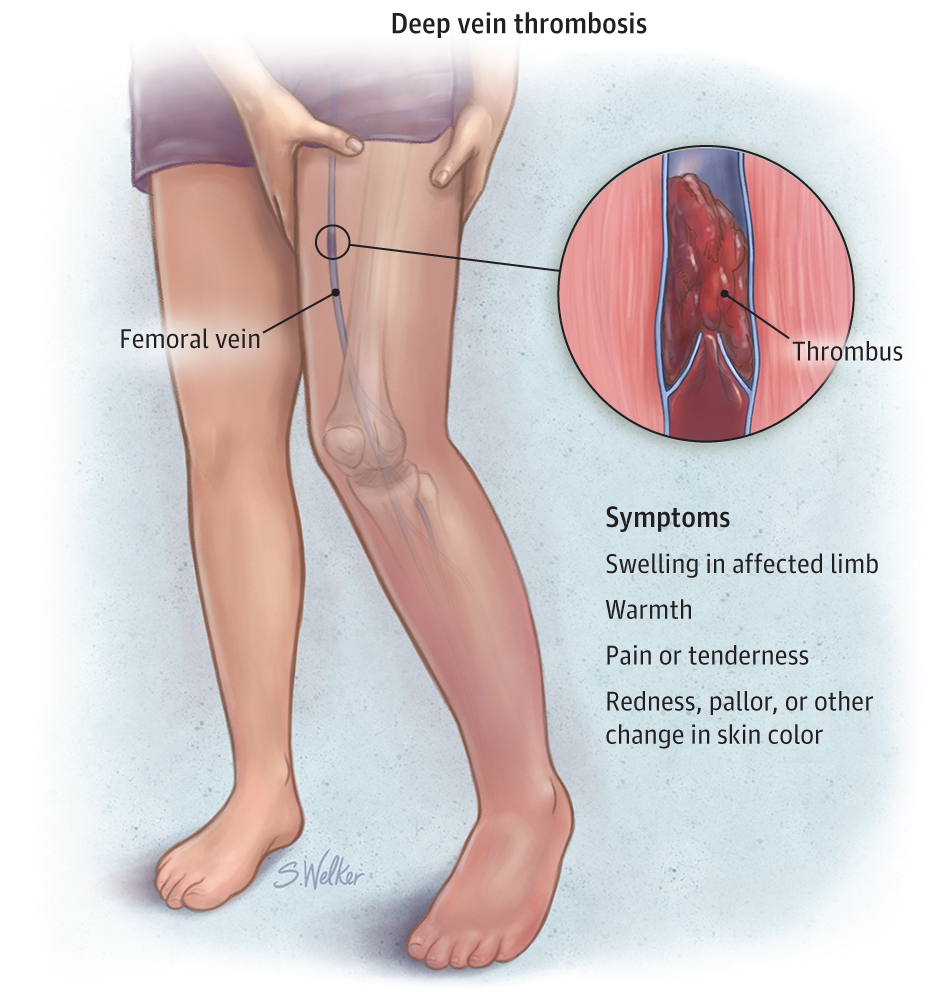 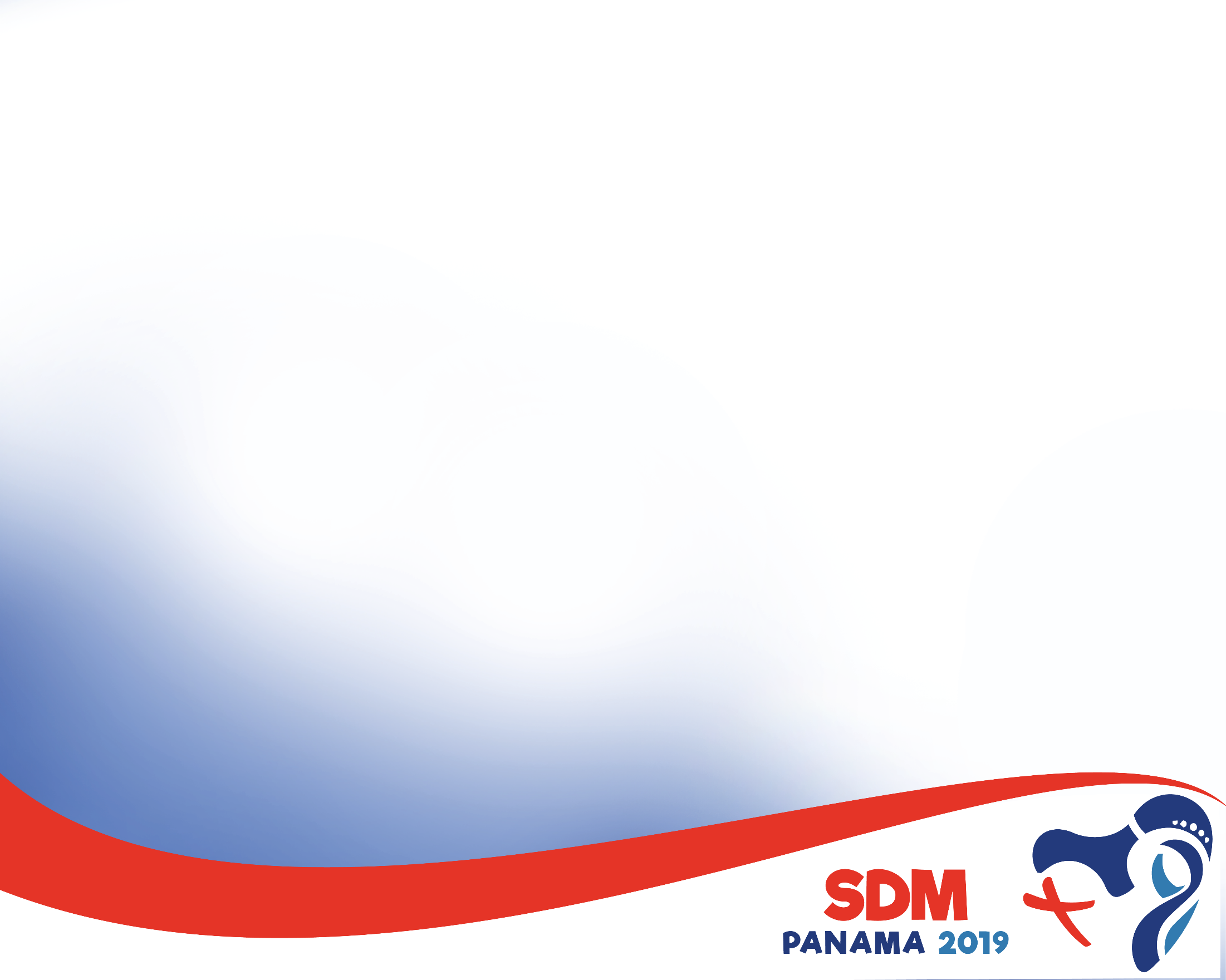 Prevencia cestovateľskej trombózy
Počas letu cvičiť s nohami, prechádzanie sa uličkou
Dostatočne piť
Rizikové osoby - kompresné pančušky, jednorazovo podanie podkožnej injekcie na riedenie krvi pred letom (napr. Fraxiparine 0,4 ml)
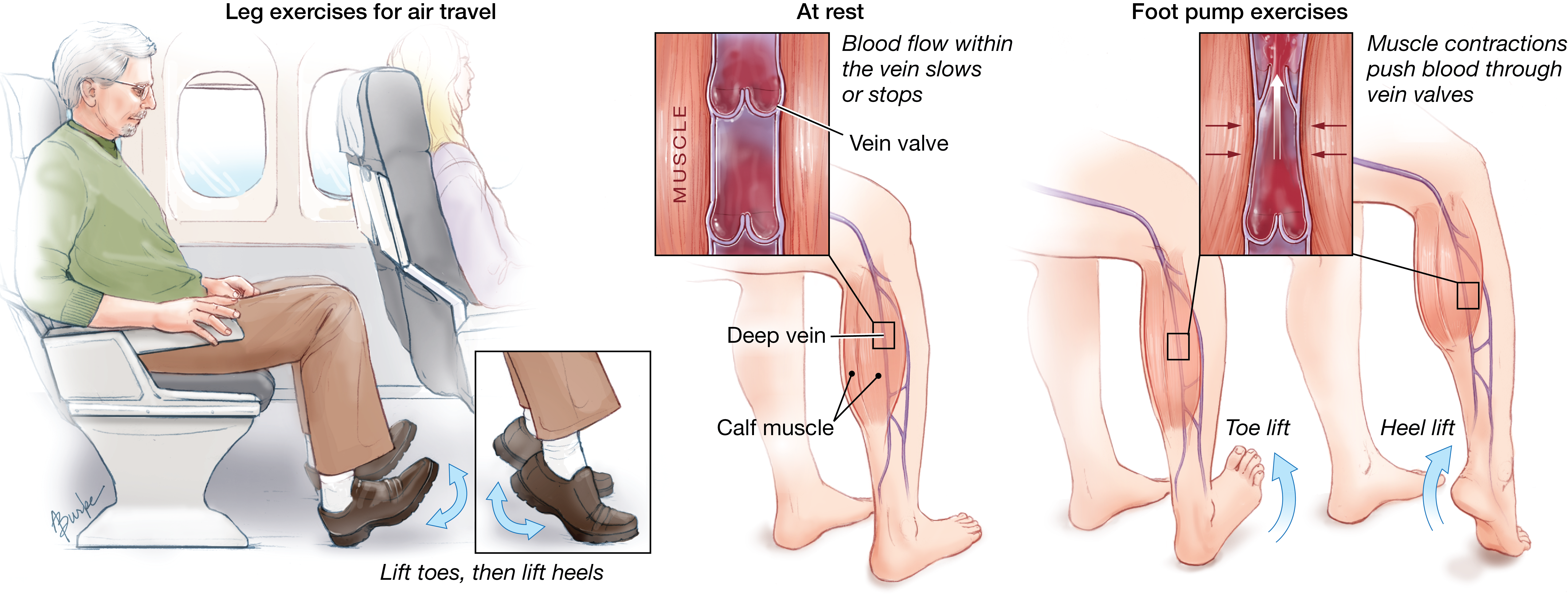 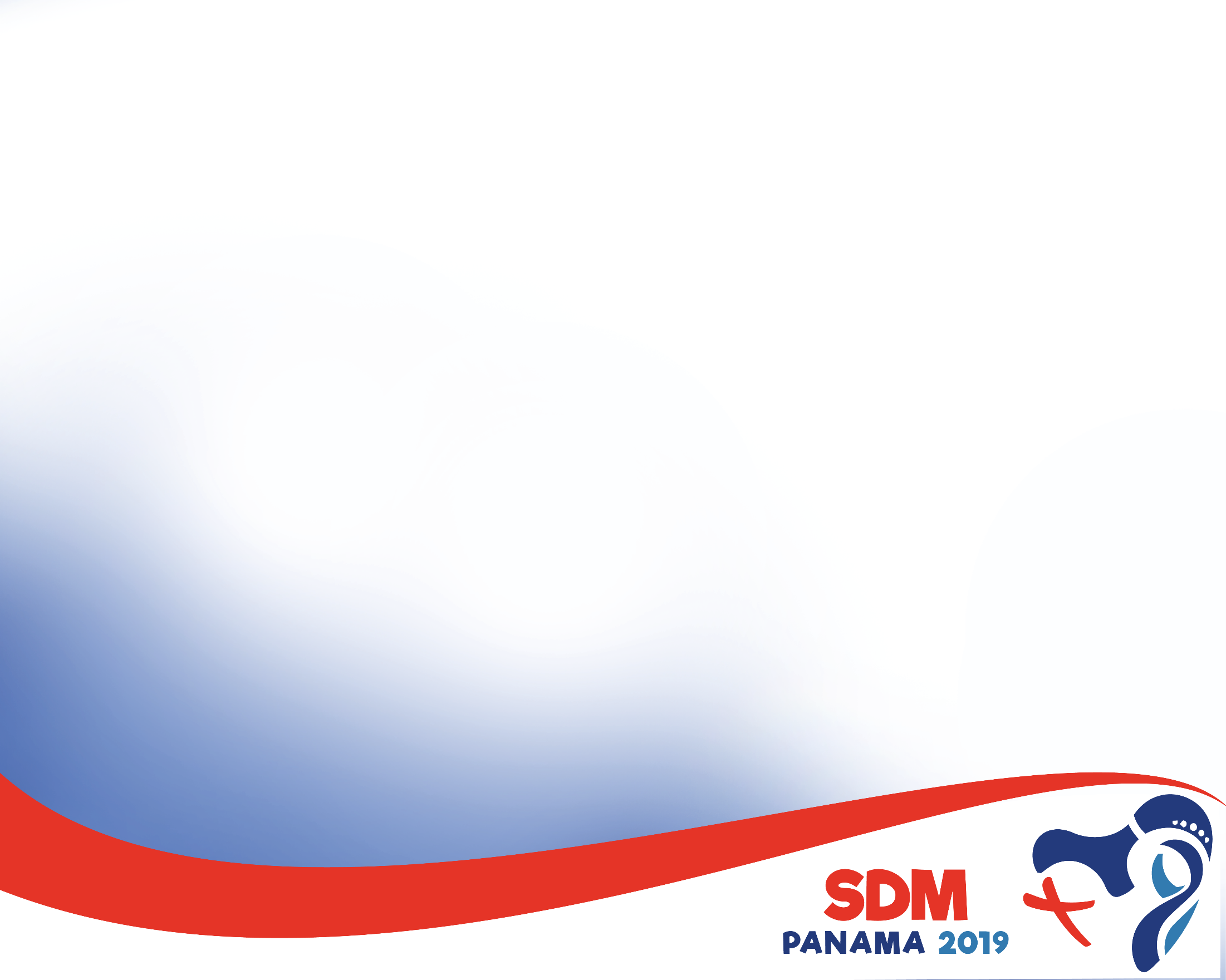 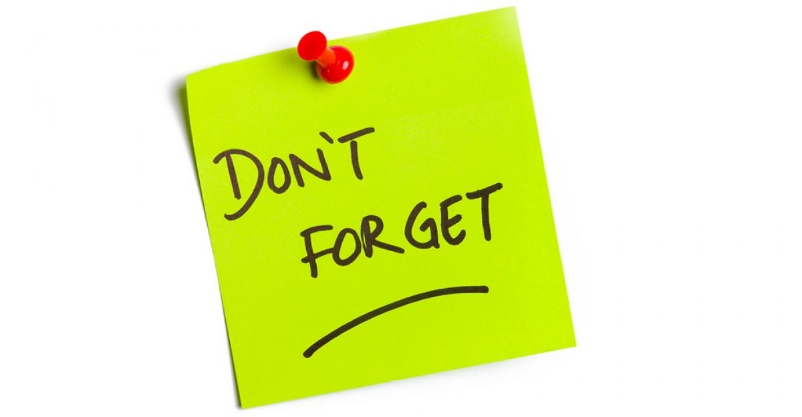 Na čo myslieť počas pobytu
Prevencia úpalu 
vyhýbať sa pohybu na slnku v obedných hodinách
dbať na dostatočný príjem tekutín, minerálov
klobúky, okuliare, voľné dlhé oblečenie
(vodeodolný) opaľovací krém s vysokým UV faktorom
Prevencia fekálno-orálnych infekcií 
umývanie rúk, dezinfekčné mydlo, alkohol
voda len z balených fliaš, rozlievané nápoje bez ľadu
vyhýbať sa nedostatočne tepelne upraveným jedlám, zvlášť mäso, mlieko, vajcia, morské živočíchy, čerstvá listová zelenina
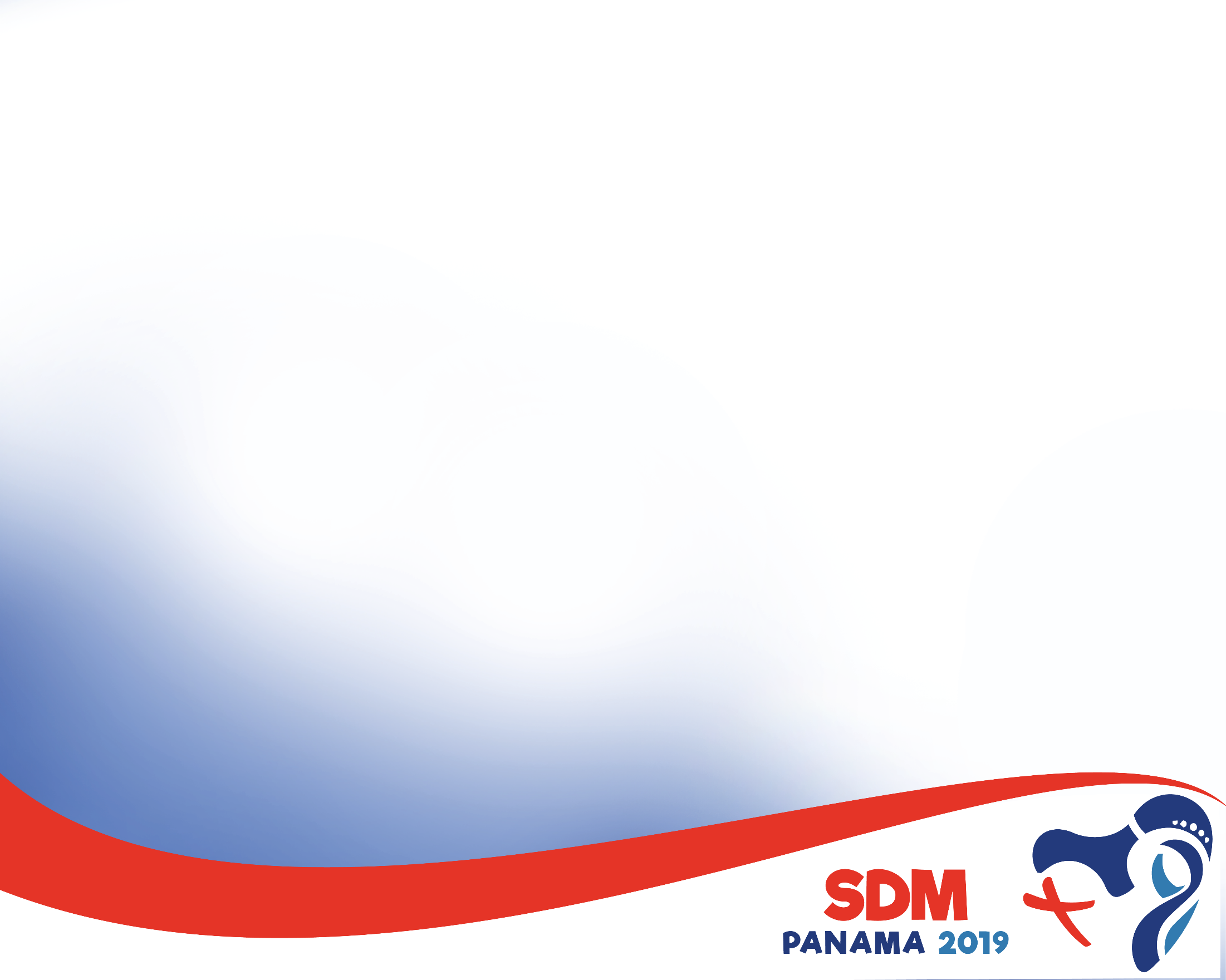 Prevencia poštípania hmyzom 
vyhýbať sa oblastiam s výskytom komárov a malárie
repelenty s vysokým obsahom DEET, IR3535 alebo Icardinu
nekúpať sa v stojatých vodách
moskytiéry, odpudzovače hmyzu
Vzhľadom na riziko besnoty – vyhýbať sa kontaktu s (voľnežijúcimi) zvieratami, rany po pohryznutí vymyť, vydezinfikovať, u neočkovaných postexpozične preočkovanie do 24hodín
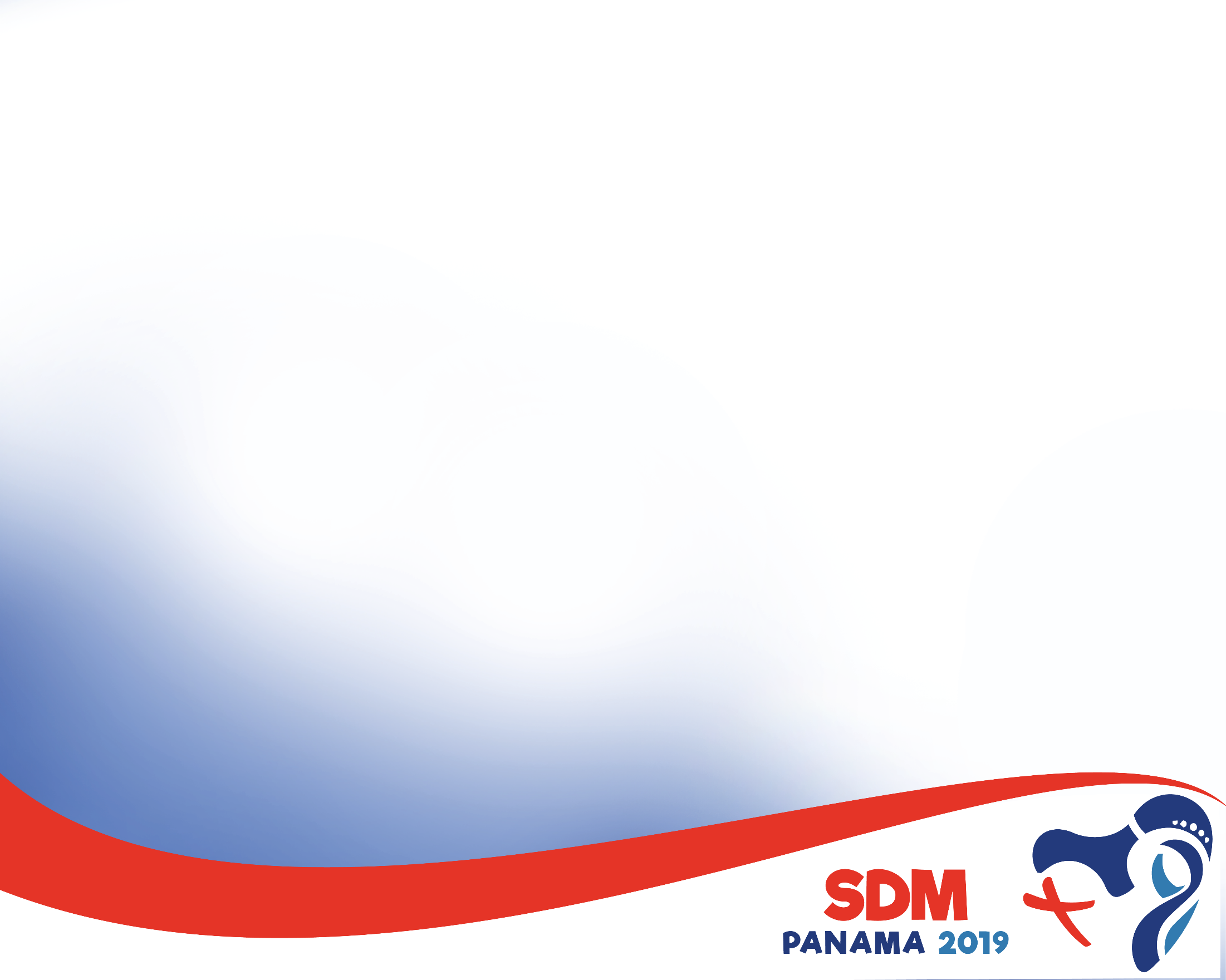 Malária
Veľmi závažné ochorenie, neliečené smrteľné
Prenos výhradne štipnutím komárom
Príznaky po 7-15 dňoch od nákazy: horúčka, zimnica, bolesť kĺbov, potenie
> myslieť na možnú maláriu aj po návrate!
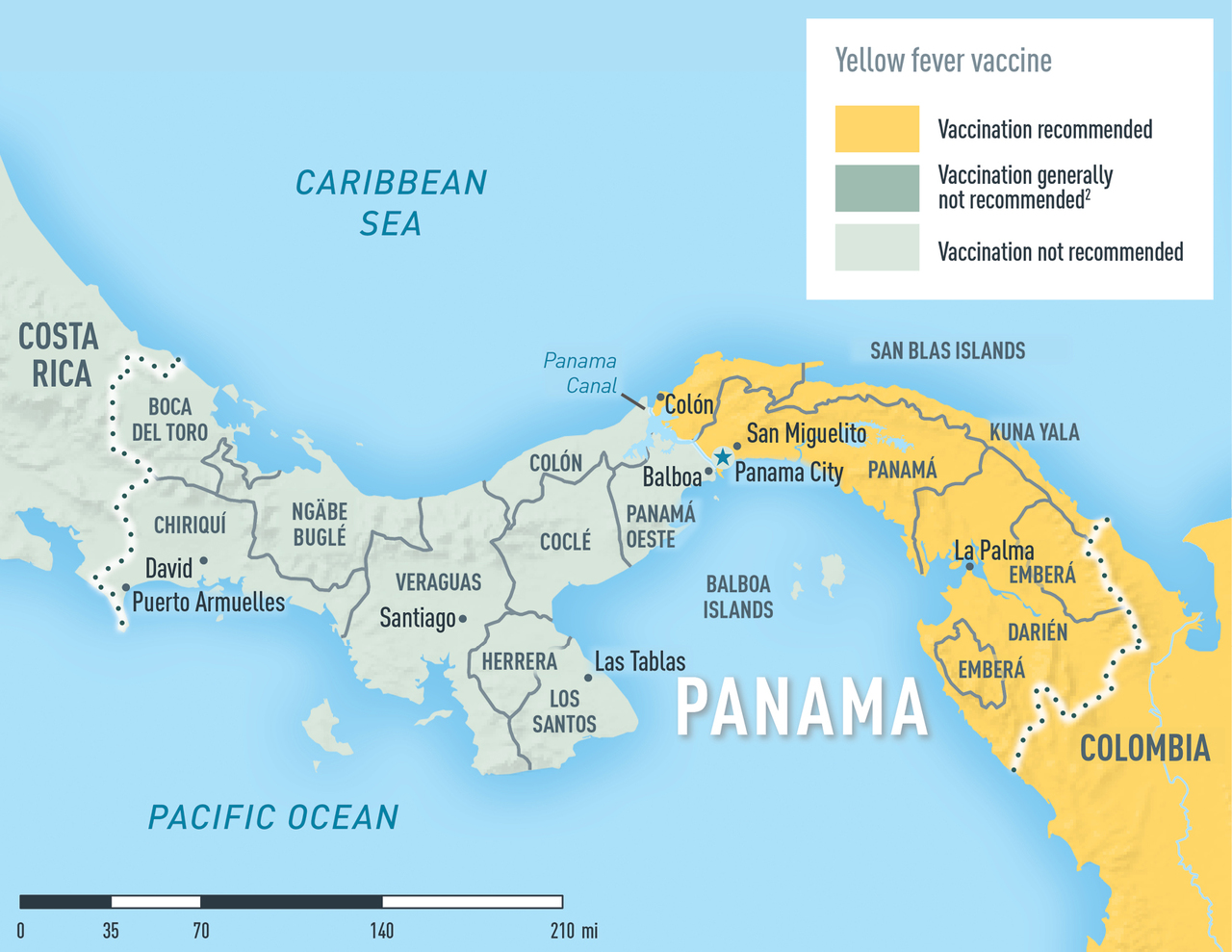 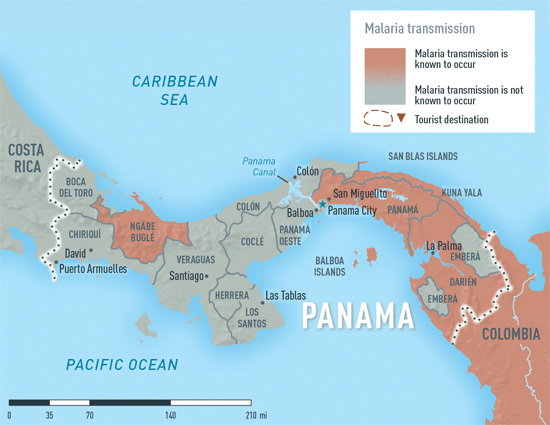 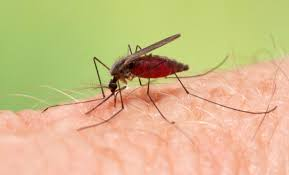 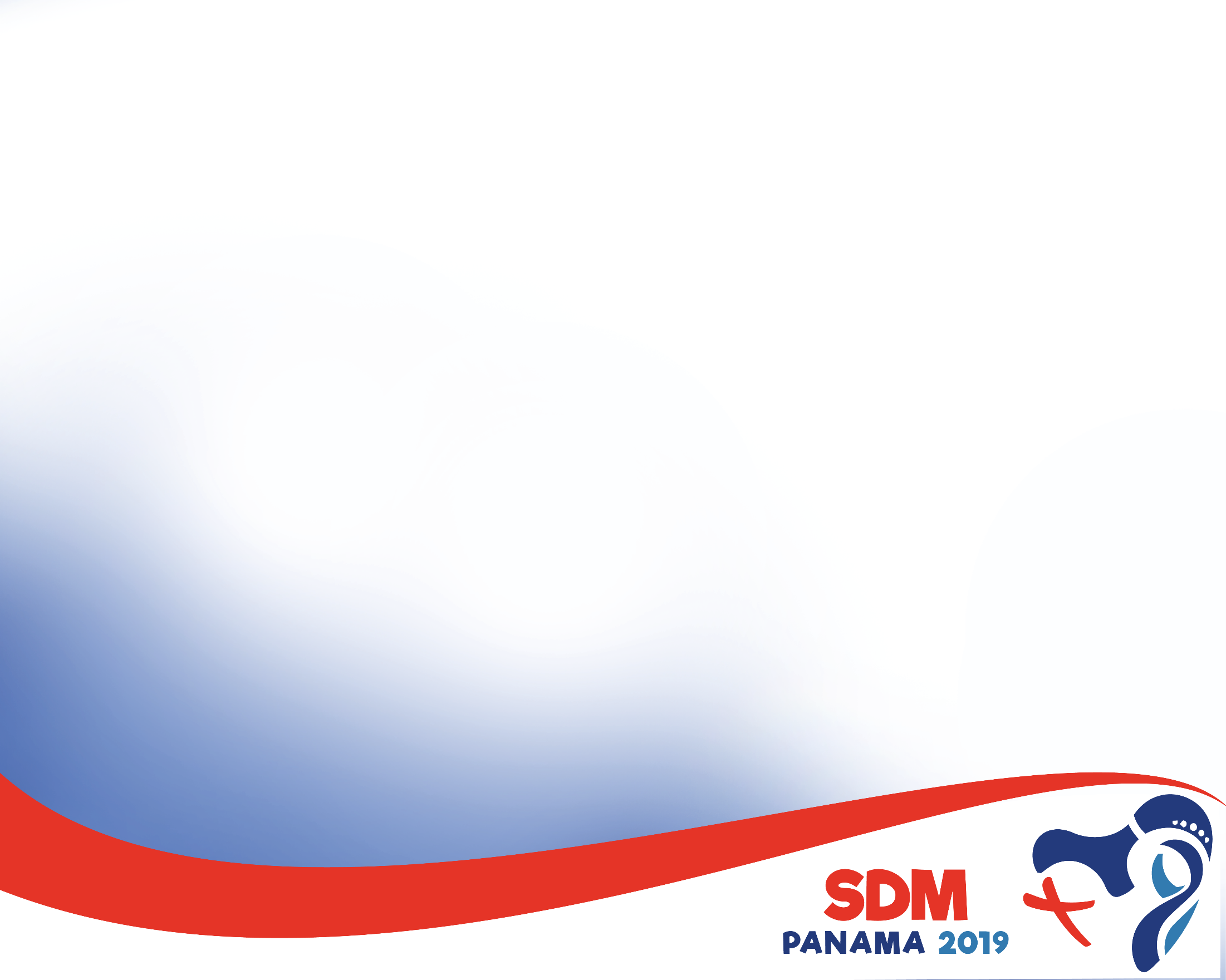 Antimalarická profylaxia
Vyhýbať sa oblastiam s výskytom malárie – provincie Darien, Guna Yala, Ngabe Bugle, východná Panama
Zabrániť poštípaniu komárom
Antimalariká
Ak sa budete zdržiavať len v oblastiach s veľmi nízkym rizikom, je možné zvážiť len prevenciu poštípania + liečbu malárie až pri objavení sa príznakov
Žiaden liek neposkytuje 100 % ochranu, ale významne znižuje riziko vzniku smrteľnej formy malárie
Užívať týždeň pred pobytom, počas pobytu, týždeň po návrate
Konkrétny liek vybrať po konzultácii s infektológom, ktorý vám ho aj predpíše a vysvetlí možné nežiadúce účinky a iné obmedzenia (prihliada sa na Váš zdravotný stav, aktuálnu rezistenciu, ...)
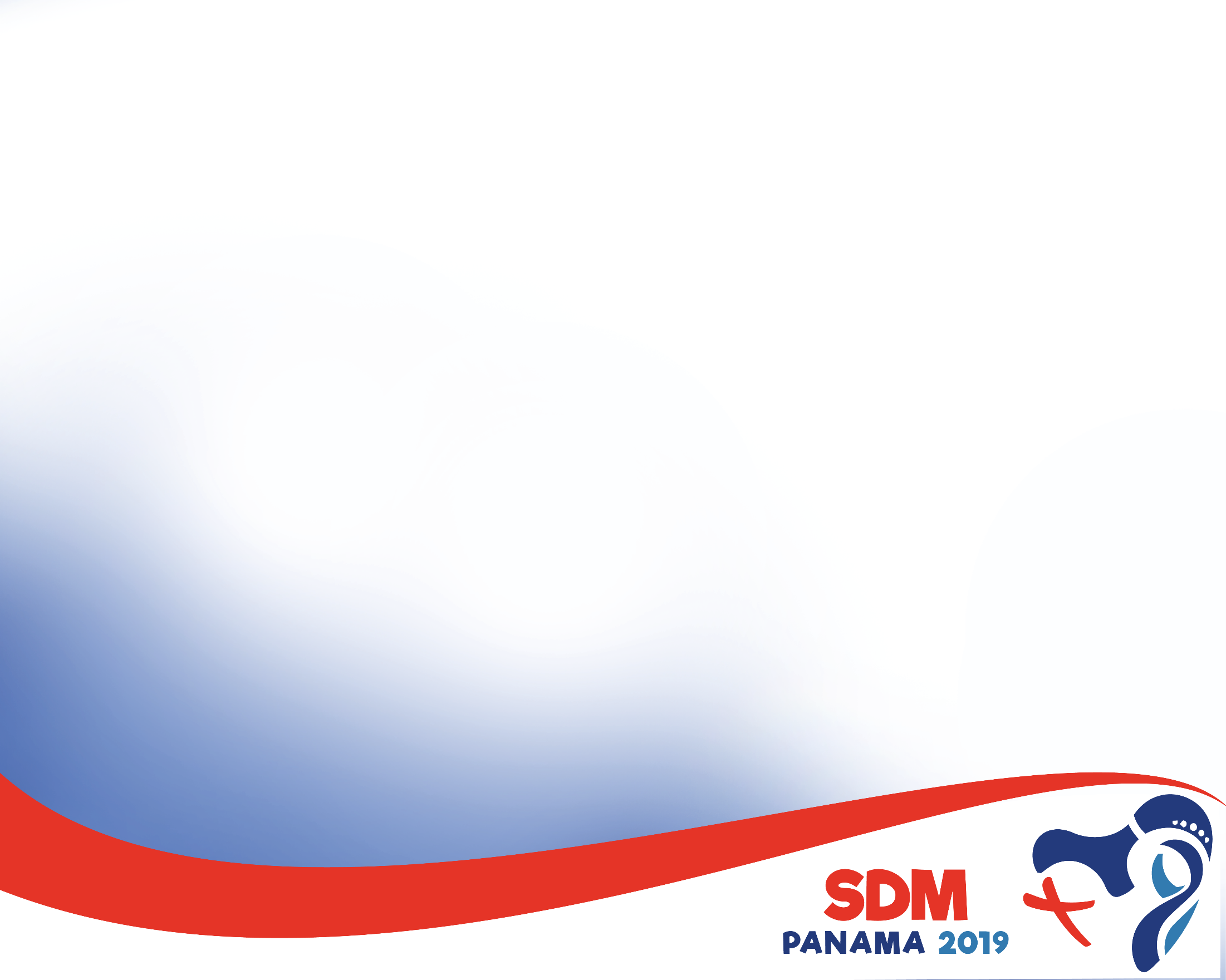 V prípade ťažkostí – slovenskí zdravotníci:
Mária +421 902 404 468
Patrik +421 944 206 013
Ďalšie zdroje informácii:
www.cudzokrajne.sk
https://wwwnc.cdc.gov
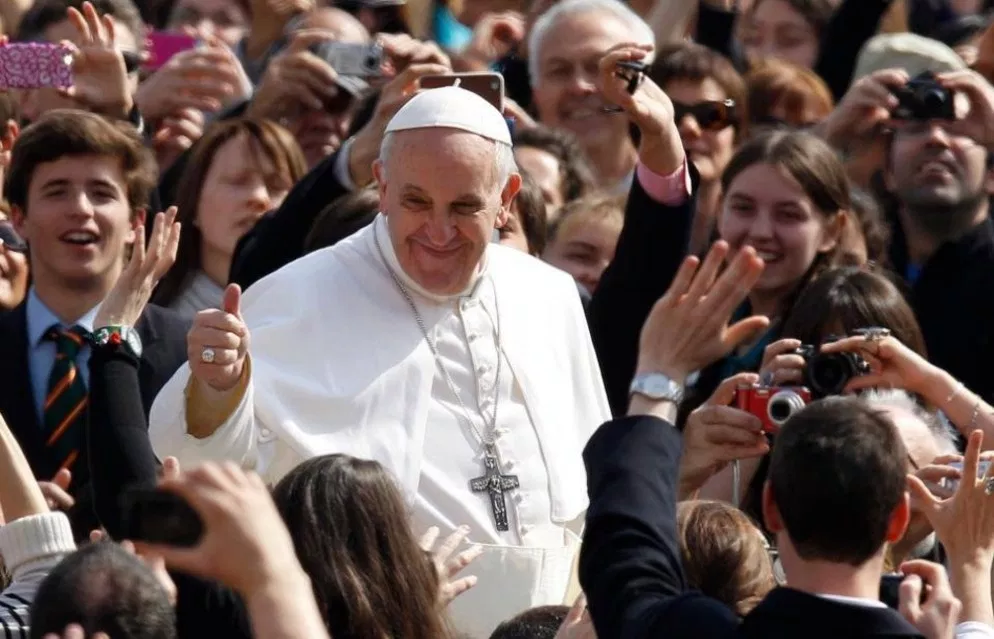